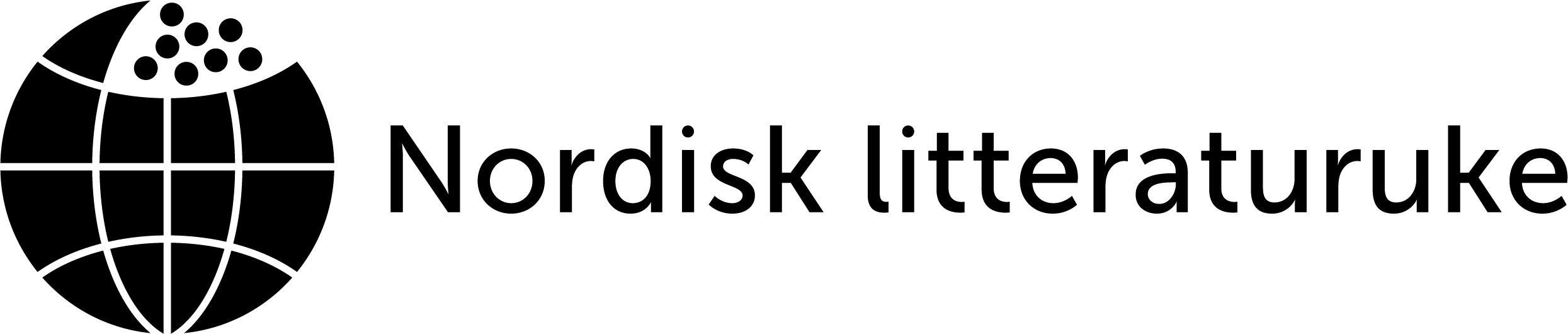 samLesing på tvers av norden
Et samarbeidsprosjekt mellom Foreningen Norden i de nordiske landene
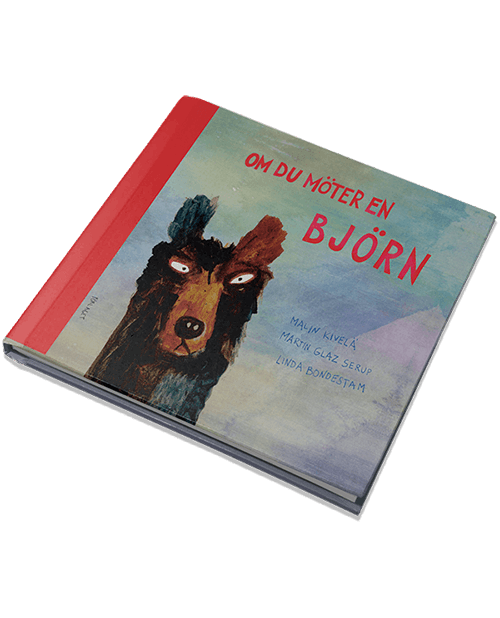 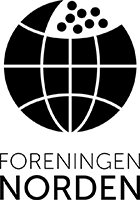 Hva er nordisk litteraturuke?
I over 20 år
Èn uke viet til nordisk litteratur
Utvalgte tekster
Lesing i fellesskap
Morgengry
Skumringstimen
Lokalt: skoler eller biblioteker
Til samme tid, over hele norden
Enkeltpersoner
Påmelding
Tekster på alle de nordiske språkene
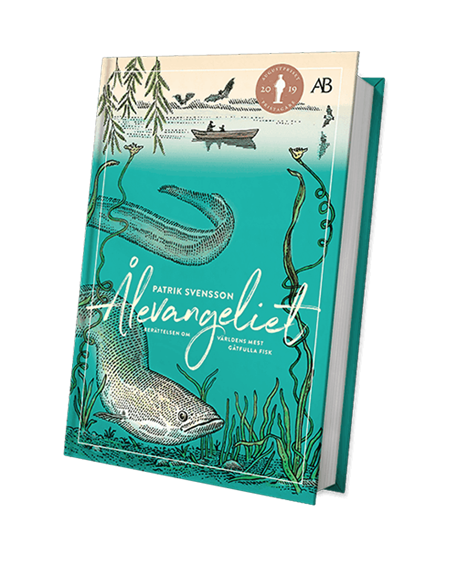 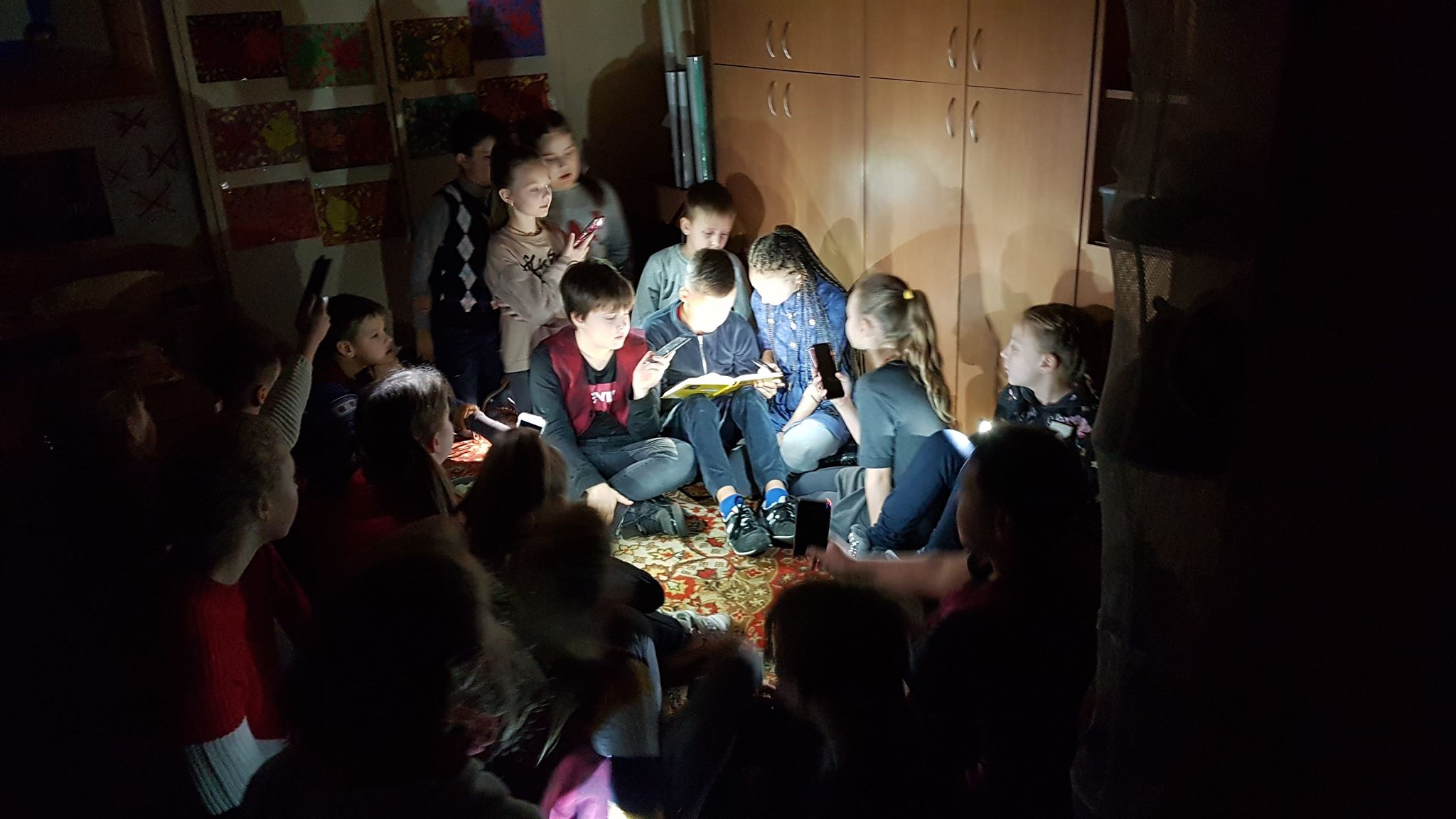 Tekstene
Tematisk
Natur i Norden, 2022
Et par-tre utvalgte tekster
Målgruppene: barn, unge og voksne
Digitalt tilgjengelig ved påmelding
Oppgavetekst ment for undervisning
Foto: Nordisk litteraturuke
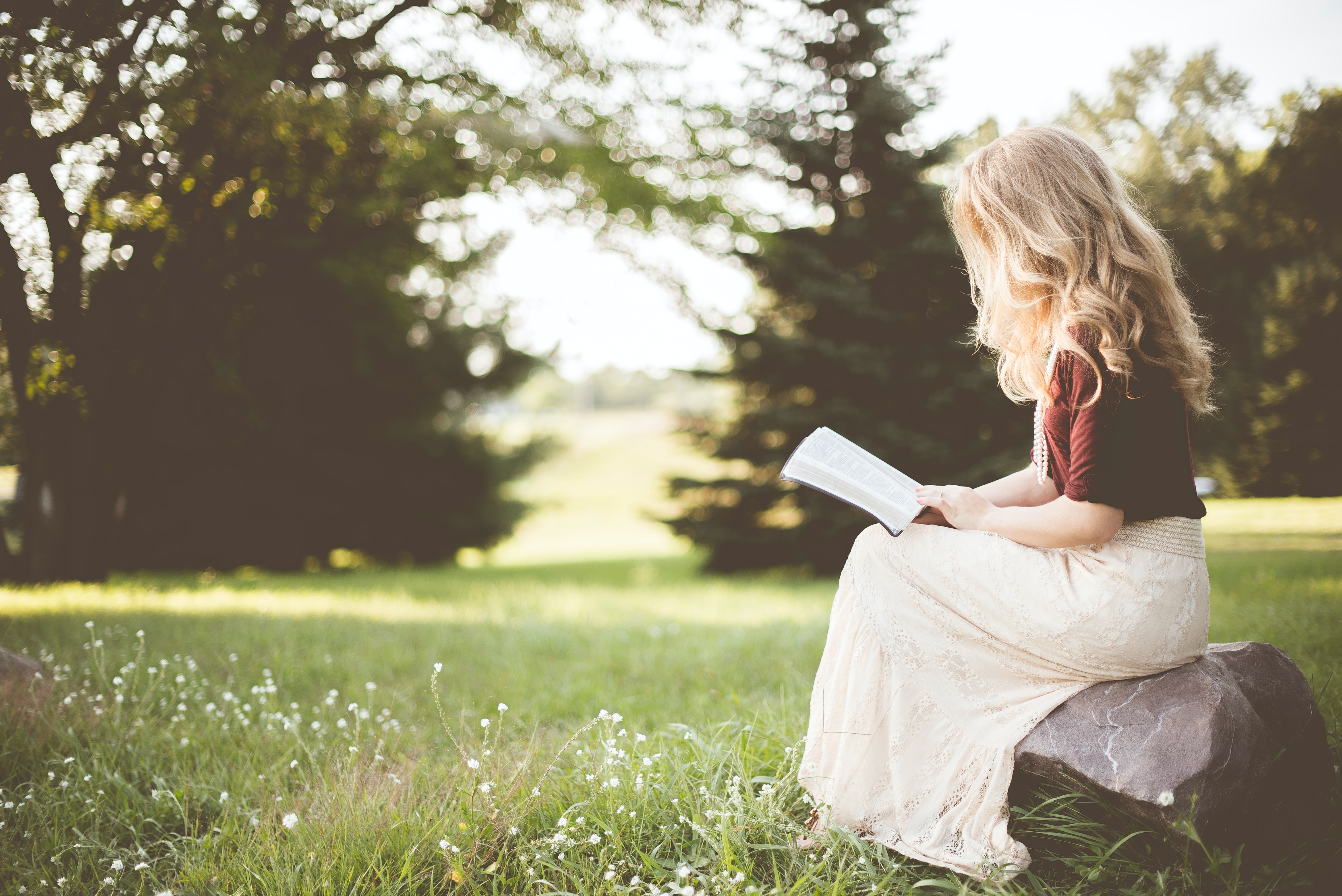 Hvorfor?
Foto: Ben White/Unsplash
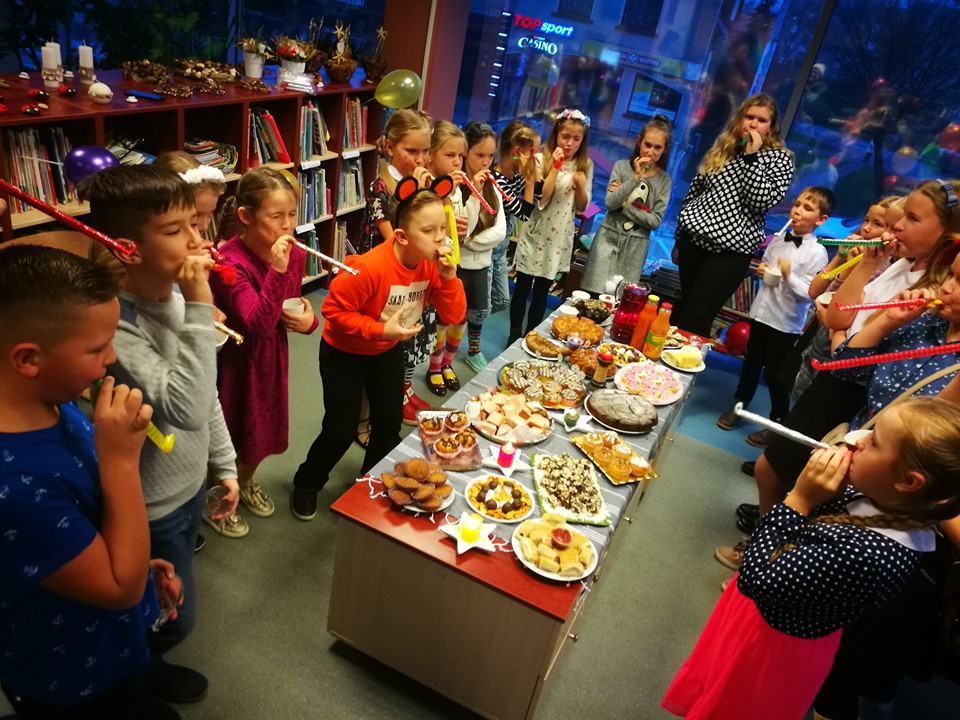 Hvordan?
Biblioteker, skoler og kulturinstitusjoner
Lokale arrangementer
Høytlesning
Utstillinger
Debatter
Foto: Nordisk litteraturuke
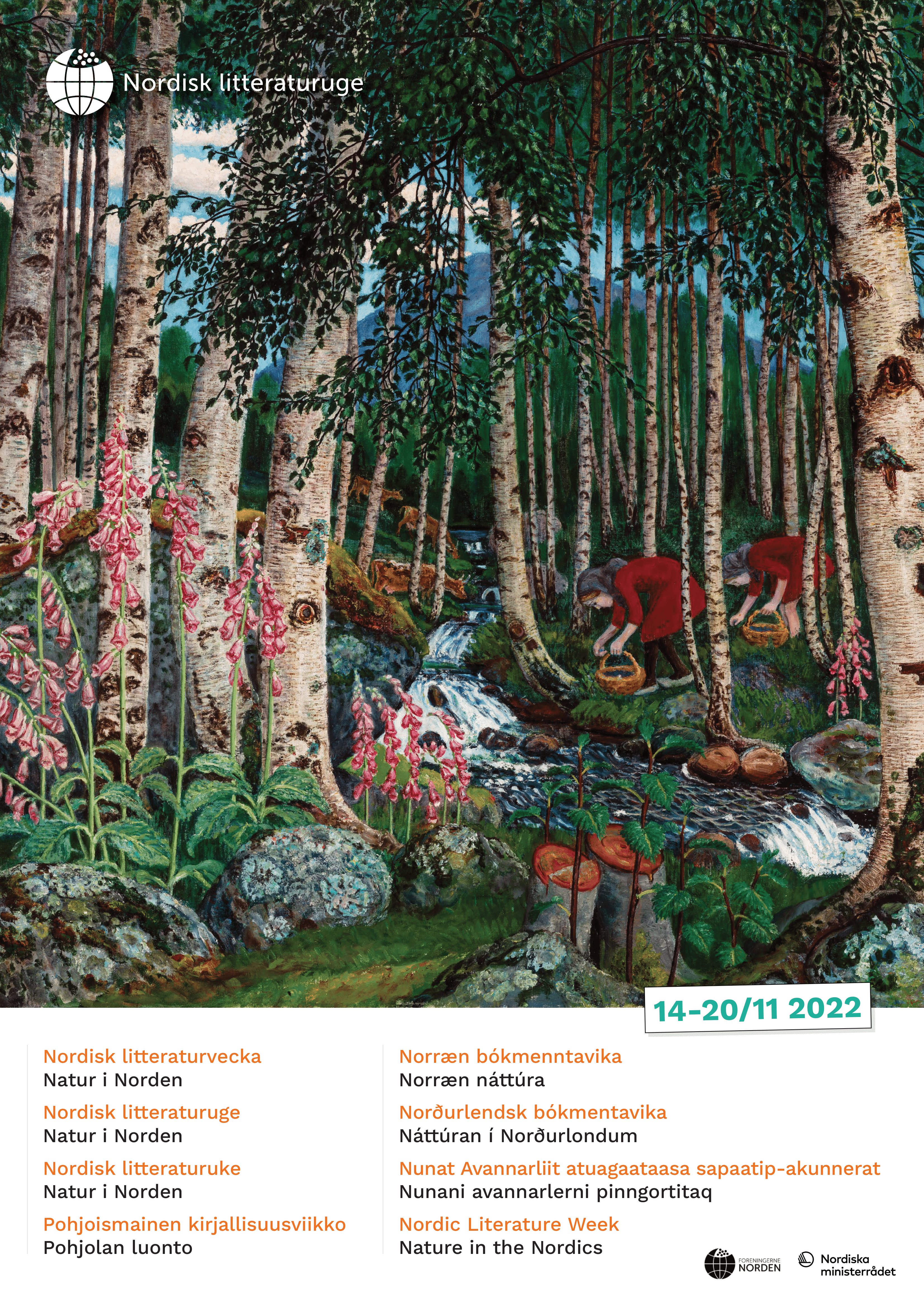 Prosjektet har spredt seg
Påmelding: nordisklitteratur.org